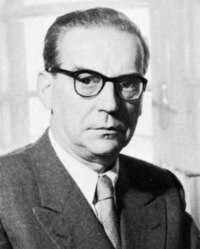 Ivo Andrić(1892-1975)
Ivo Andrić se ubraja u red najznačajnijih imena južnoslovenske književnosti-pjesnik,pripovjedač,esejista i romansijer
Ivo Andrić
Od 1921. do1941. radio u diplomatskoj službi u Rimu,Briselu,|Ženevi,Bukureštu,Gracu,Madridu I Berlinu.
Ivo Andrić
Dobitnik je Nobelove nagrade za književnost 1961.god.
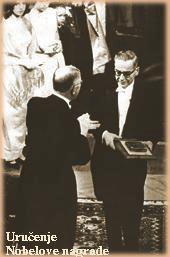 Ivo Andrić
Andrić se javio u književnosti poezijom,1914.god.u antologiji”Hrvatska mlada lirika”,ali je prvu pjesmu objavio 1911.god.u “Bosanskoj vili” pod naslovom “U sumrak”
Ivo Andrić
Prvi svjetski rat je teško doživio –bio je u zatvorima gdje mu je načeto zdravlje.Od teških misli i zatvorske atmosfere branio se radom i čitanjem.
Iz tih dana potiču njegovi prozni poetski zapisi “Ex Ponto” i“Nemiri”.
Ivo Andrić
Prvo prozno djelo koje ga otkriva kao velikog pripovjedača i novelistu je “Put Alije Đerđeleza”(1920).Od ovog trenutka pripovijedanje potiskuje liriku. Izlaze mu:
Pripovetke I(1924),
Pripovetke II(1931)I
Pripovetke(1936)
Ivo Andrić
Neposredno poslije rata izlaze mu tri romana
“Travnička hronika’’
“Na Drini ćuprija” I
“Gospođica”1945.
Prokleta avlija izlazi 1954.
Ivo Andrić
Poslije smrti izašle su mu sljedeće knjige:
“Kuća na osami”-zbirka priča.
“Omer-paša Latas-nezavršen roman”i
“Znakovi pored puta”-knjiga usputnih refleksija
Ivo Andrić
Na Drini ćuprija
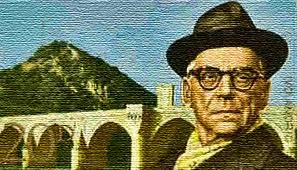 Roman-hronika
Roman “Na Drini ćuprija” objavljen je odmah nakon  Drugog svjetskog rata. Kada je ovaj roman u pitanju postavlja se pitanje njegovog žanrovskog određenja: da li je to hronika,roman,ili i jedno i drugo?
STRUKTURA ROMANA
Roman ima 24 poglavlja.

Pored spoljašnje kompozicije ,postoji i unutrašnja kompozicija svakog poglavlja. Svako od ovih poglavlja može se posmatrati kao novela koja ima svoju stvarnost,svoju strukturu i mjesto u romanu.Sve njih,kao središnja osa,veže most u jedinstvenu cjelinu.
Smisao ovakve kompozicije je da istakne misao  o trajnosti mosta i prolaznosti svega postojećeg(prolazni su drugi objekti/kameni han,ljudske sudbine,događaji,sila i svaka moć,razne pojave).
Simbolika mosta
Most kao glavni motiv u Andrićevom djelu
Most obilježavaju:
drevnost,
ljepota,
Istorija i legenda,
stalnost-suprostavljen je prolaznom i promjenljivom.
Simbolika mosta
Most u Andricevom djelu prerasta u višeznacnu metaforu:
Most je objekat koji povezuje obale,kasabu sa predgrađem,Bosnu i Srbiju,Istok i Zapad,
Povezuje mjesto porijekla sa mjestom vezirovog življenja,povezuje prošlost i sadašnjost.
Simbol je trajanja koje prkosi umiranju
Most je izraz materijalizovane ljepote koja privlaci svojim linijama i skladom. Pored estetskog smisla, u sebi nosi i eticki smisao i jedno filozofsko shvatanje života sadrzano u iskazu:”Svi mi umiremo samo jednom a veliki ljudi po dva puta,jednom kad ih nestane sa zemlje,a drugi put kad propadne njihova zadužbina”.
Istorijsko i mitsko u romanu
Razvijajuci svoj roman na vremenskoj skali od 4 vijeka,Ivo Andric u djelo unosi licno I kolektivno,istorijsko I mitsko.
Istorijske teme ili događaji koji se javljaju  u ovom romanu su:
Danak u krvi,
Mehmed-paša Sokolović i njegova sudbina,
Zidanje mosta,
Prva srpska buna sa početka 19.vijeka,
Ulazak Austrije u Bosnu 1878,godine,
Aneksija Bosne I Hercegovine 1908.godine,
Odjeci balkanskih ratova 1912.i 1913. godine I 
Početak Prvog svjetskog rata.
Mitsko u romanu
Predanje o crnom Arapinu koji stanuje u srednjem stubu mosta,
Predanje o Stoji i Ostoji,blizancima uzidanim u most da bi se podigao I bio trajan,
Predanje o vili brodarici koja je ometala u radu(ono što majstori danju sagrade ,vila noću razgrađuje).
Istorijski motivi romana “Na Drini ćuprija”
Roman Na Drini Ćuprija obuhvata period od četiri vijeka. To je period od 1516.godine, kada je u glavi desetogodišnjeg dječaka, a budućeg velikog vezira Mehmed-paše Sokolovića, sinula ideja o izgradnji mosta na Drini, do 1914. Tvorac ovoga mosta Mehmed-paša Sokolović, rođen je, prema romanu 1506. godine.Gradnja mosta je počela 1556. i trajala pet godina, što znači da je most završen 1561.
Period od 1516. godine, kada započinje radnja romana, pa do 1914.godine, kada se radnja romana završava, obuhvata mnogo istorijskih događaja, ljudskih sudbina i dramatičnih situacija. U tom vremenskom rasponu izdvajaju se dva istorijska perioda – turski i austrijski. Otprilike jedna trećina romana, prvih osam poglavlja, obuhvata turski, a dvije trećine, ostalih šesnaest poglavlja, austrijski period.